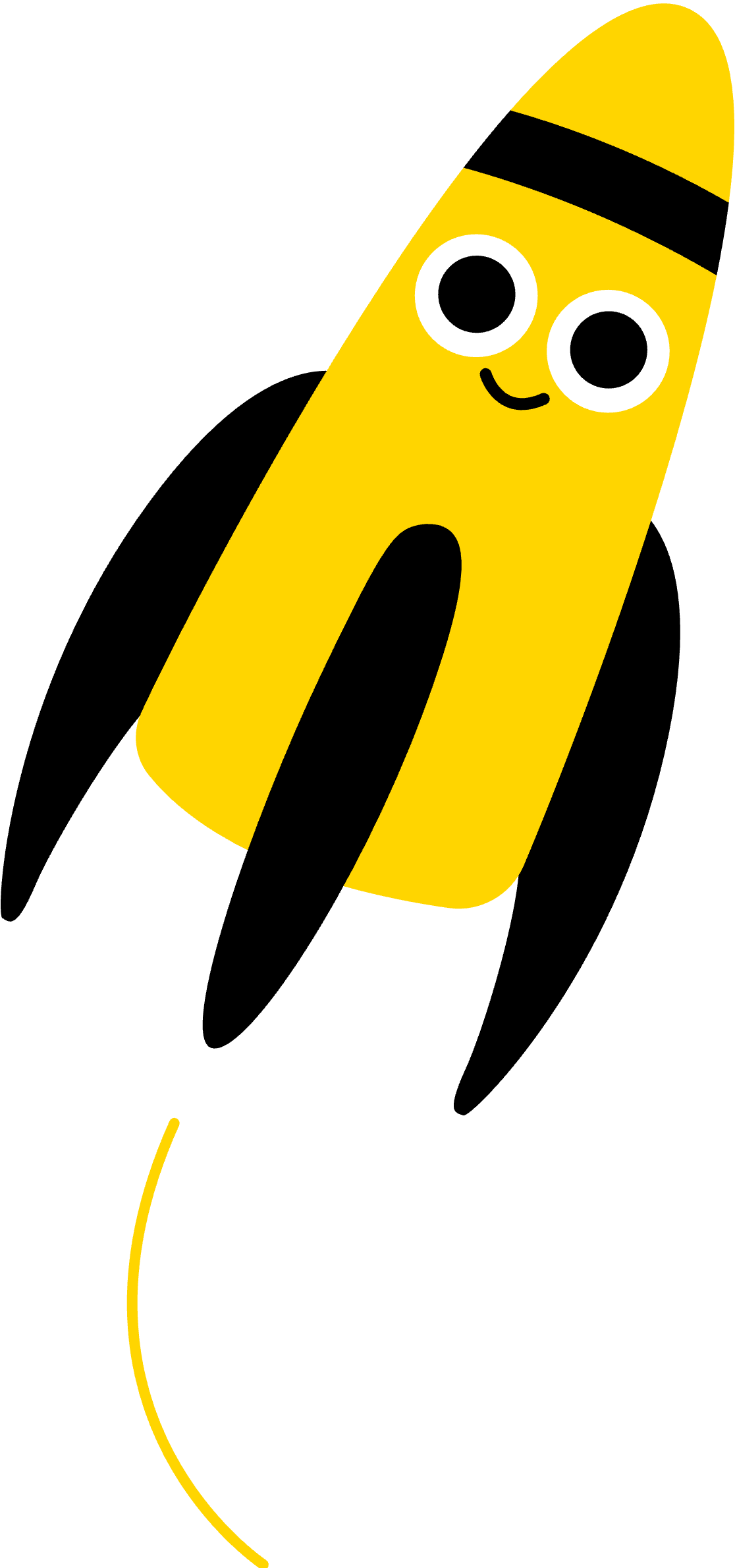 Application
For the ASAP Finale
What is the application process?
Fill in the form

Fill out the following application template (max. 12 slides). 

Feel free to use your own design.
Save it

Save the file as a PDF (max. 10 MB) and name it after your startup idea and the university you represent (e.g. CookieBot_HdMStuttgart).
Apply for the ASAP Finale

Upload your final PDF via the application process on the website.
This step only needs to be done once per startup idea.
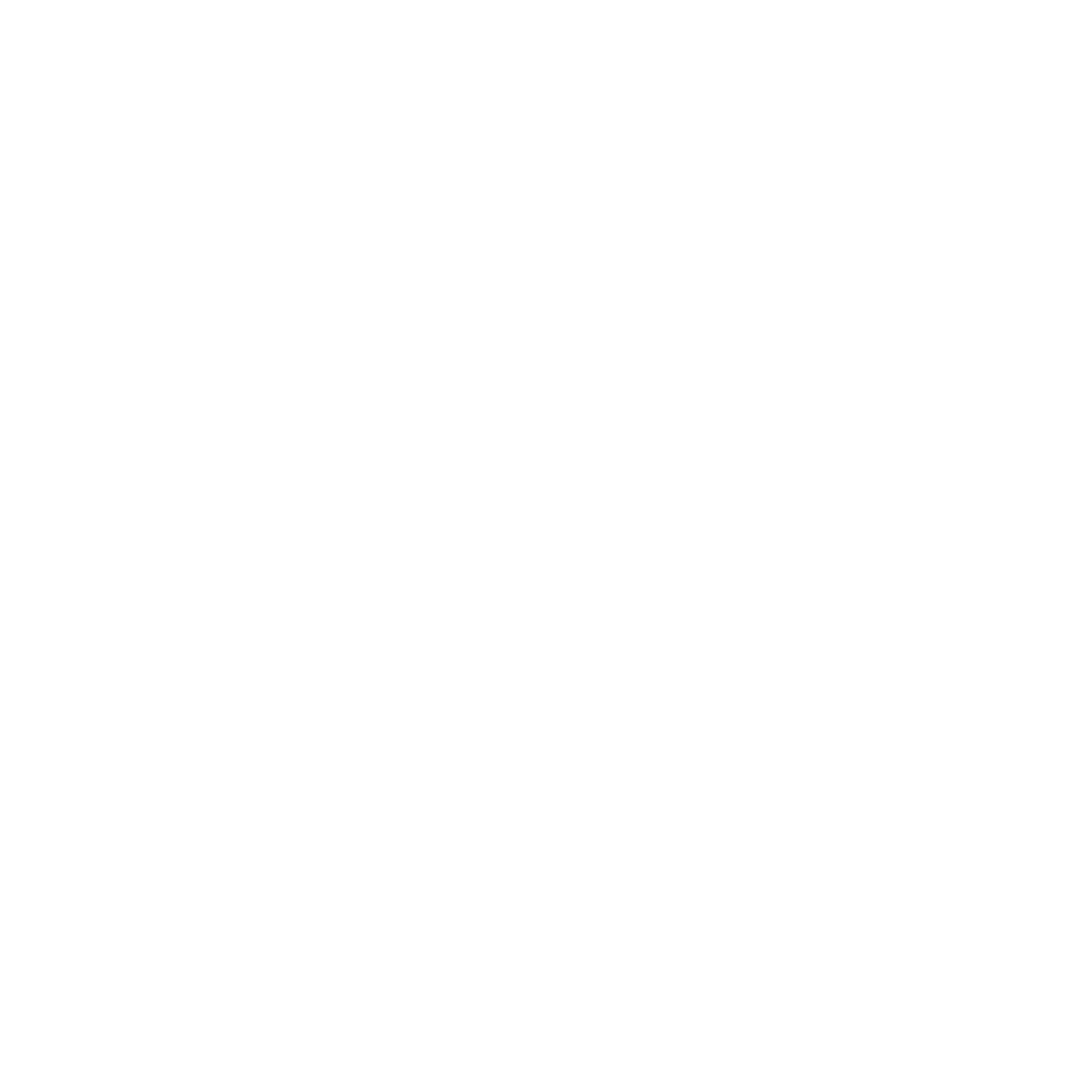 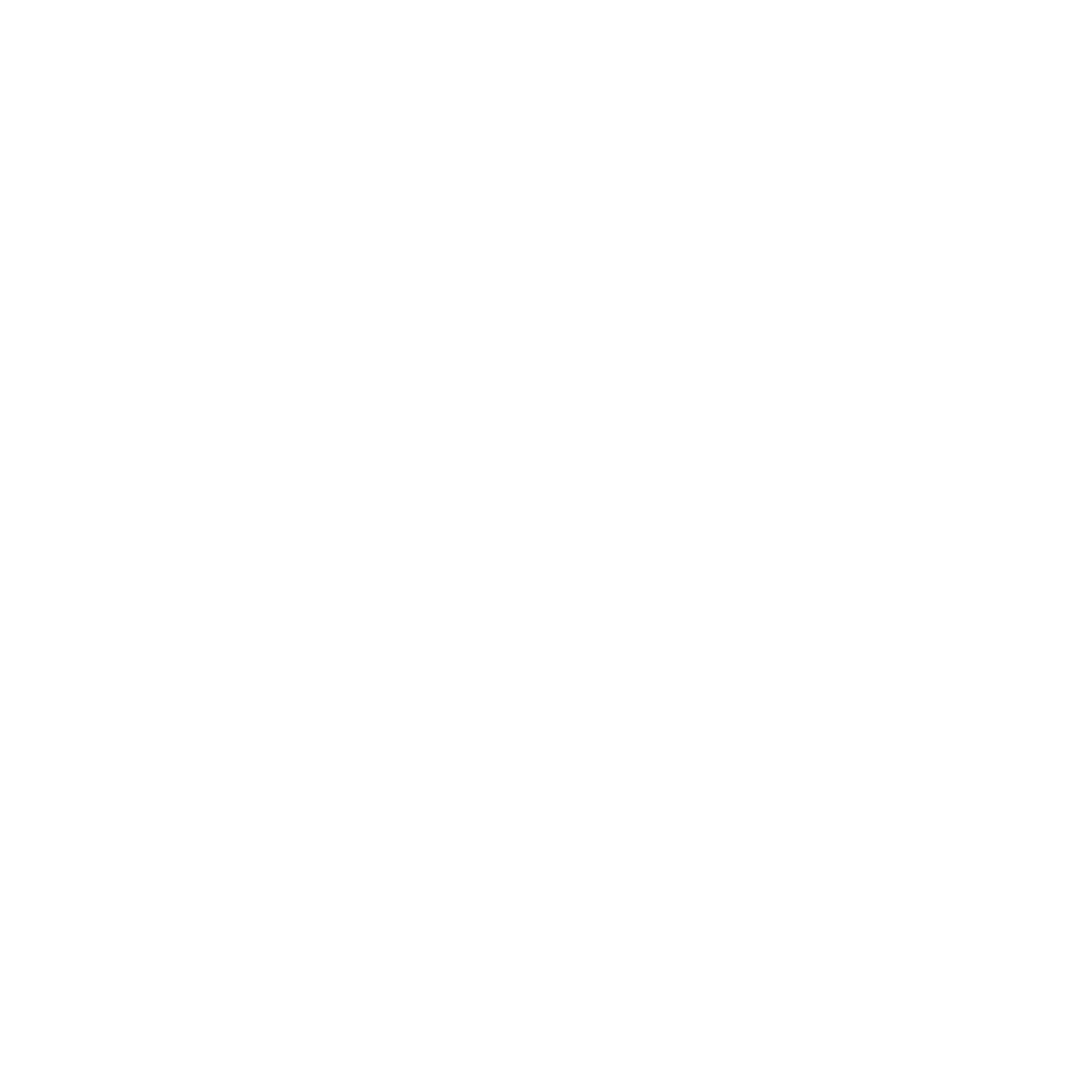 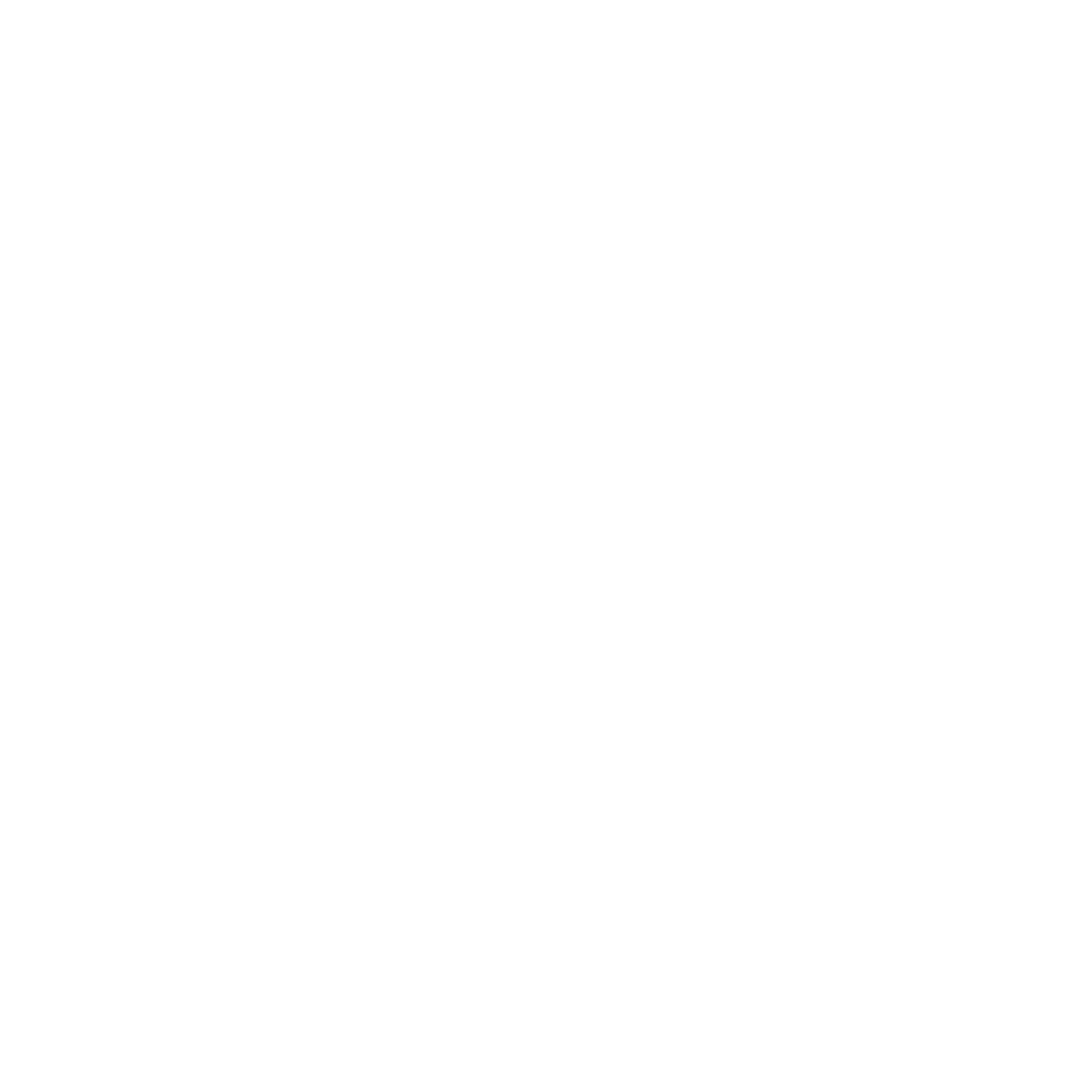 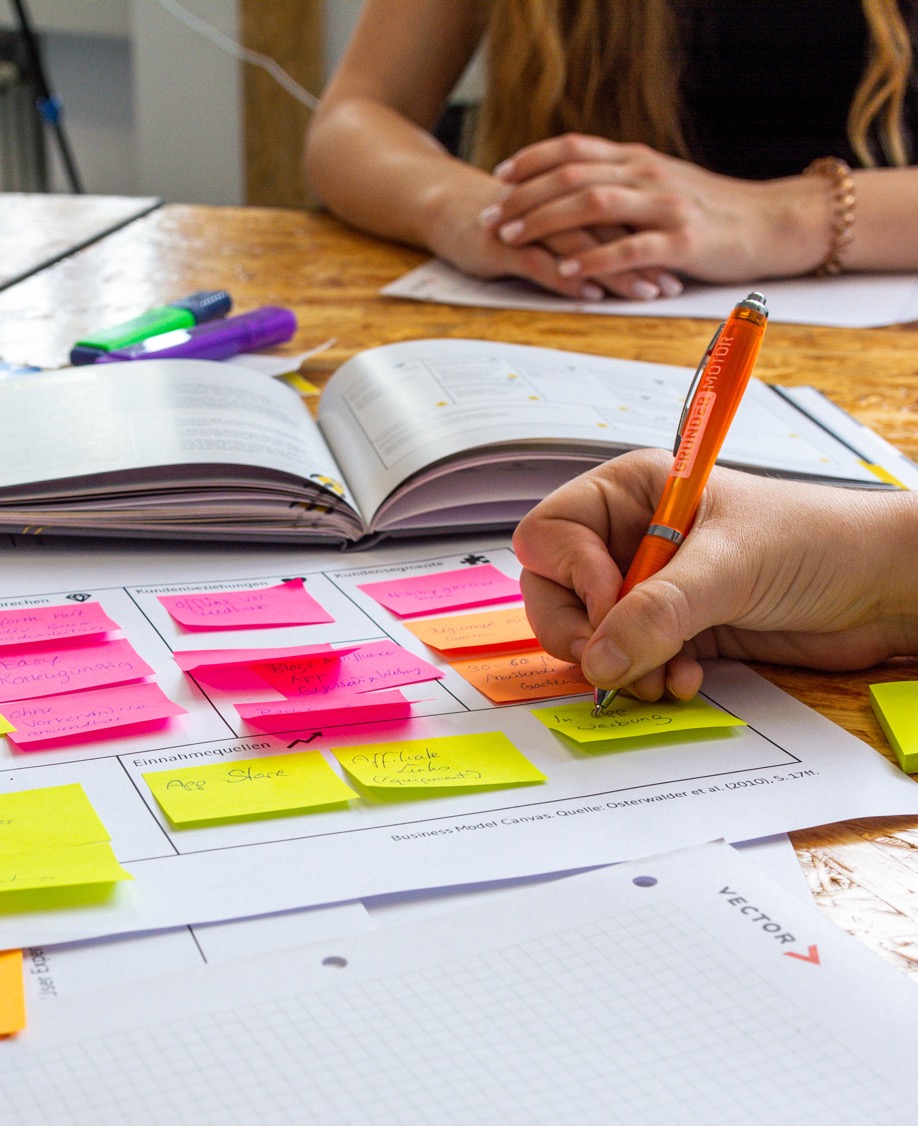 Bewertungskriterien
Degree of innovation & relevance
Why does the world need your idea? What is new, different or better? 

Validation & market feedback
How well have you tested or validated your idea?
Is there initial data, user feedback or other evidence that your target group is interested?

Ability to launch
How well prepared are you to pursue your idea?
Do you know your next steps and what skills you may still be missing?
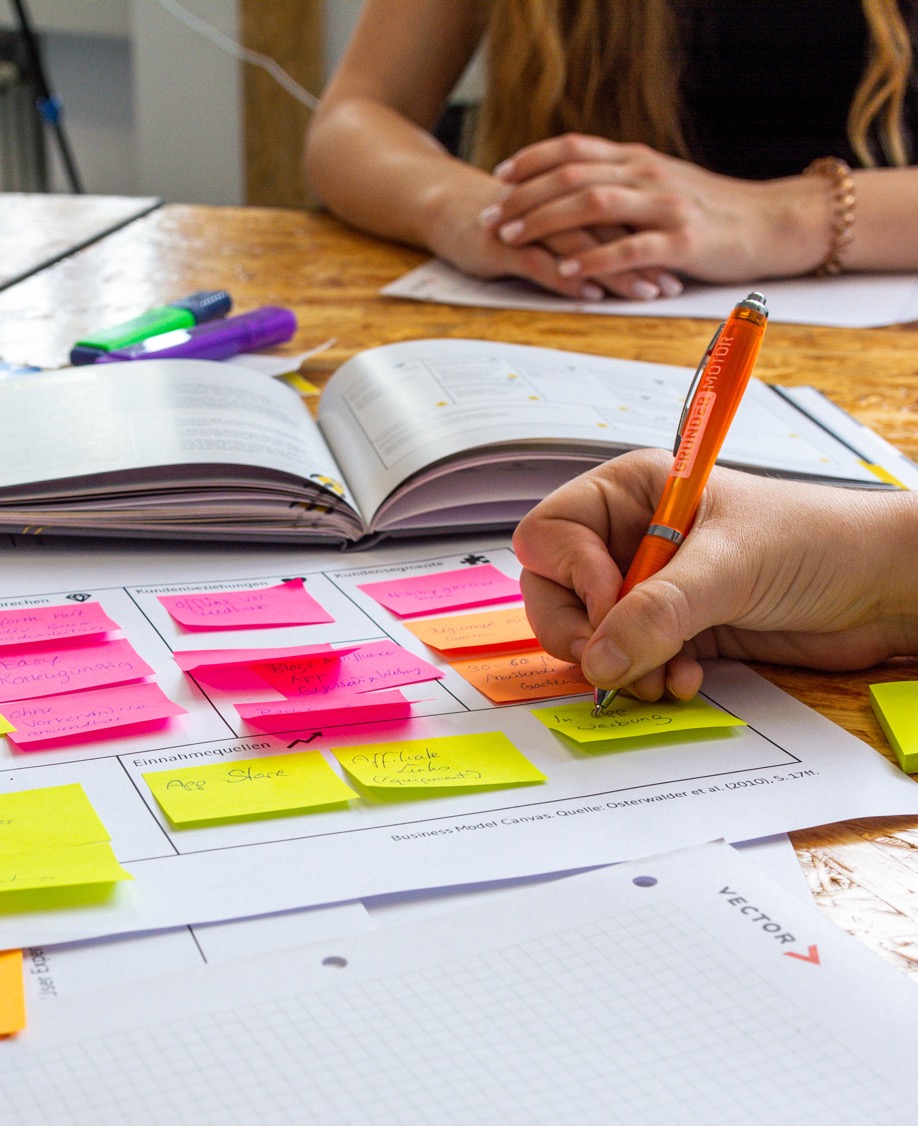 Bewertungskriterien
Pitch quality
How convincingly do you present your idea? Do you get the key aspects in a nutshell? 

Awards
The jury will present four awards - each with its own focus:
Innovation Award - for particularly novel ideas
Impact Award - for solutions with a major social impact
Business Model Award - for convincing business models
Best Pitch Award - for the best presentation

Ask yourself: Does your idea fit particularly well with one of these awards? Emphasize the strengths of your idea.
What is in it for you?
Certificate and ECTS
If you submit the following template, all team members will each receive a certificate and thus the opportunity to have 3 ECTS credited by your own examination office.
Traction and visibility
Pitch your idea on our big stage and gain visibility throughout Baden-Württemberg.
Prizes and further programs
Win prizes of up to 1000€ with your idea and get to know the contact persons for further programs.
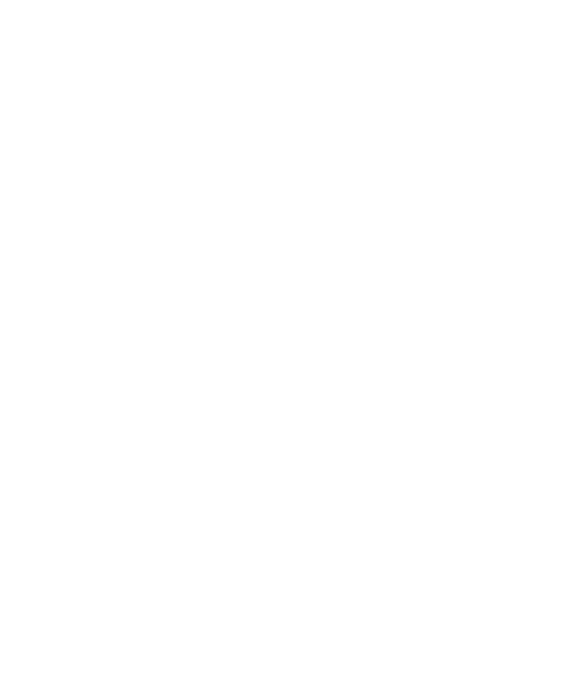 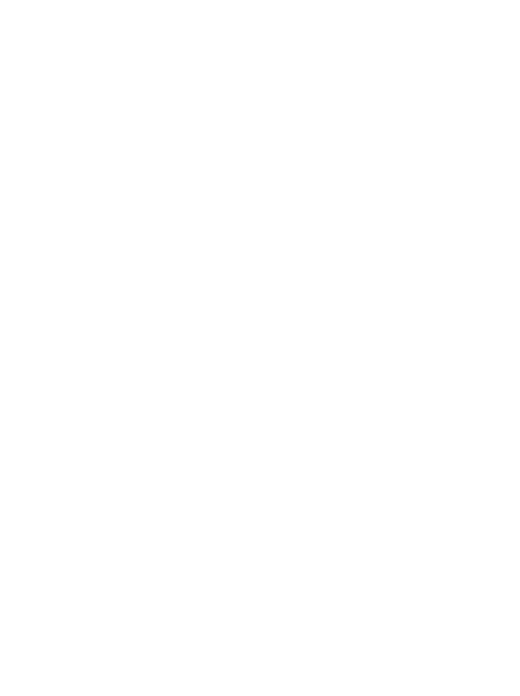 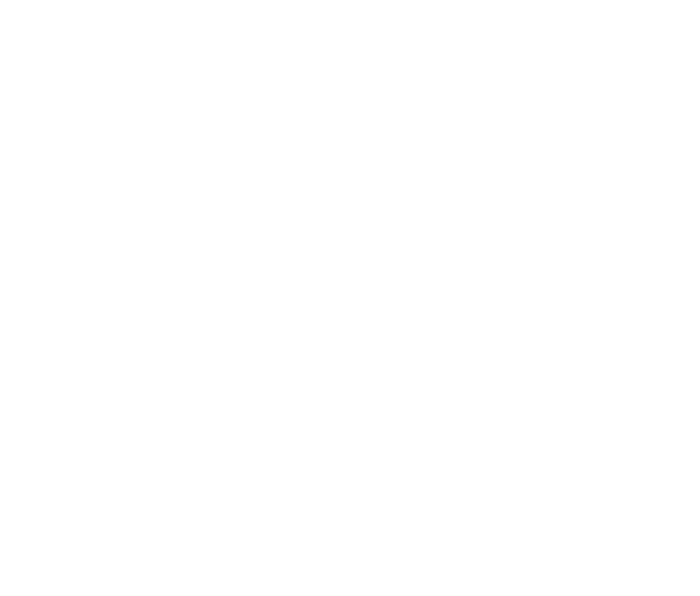 These presentation slides only act as a framework to support your content. Please don't let the design limit you - we are primarily interested in understanding your idea and seeing that you have thought it through and validated it. 

Please note: This deck is only for the application process. It’s not the one you'll use in the final pitch!
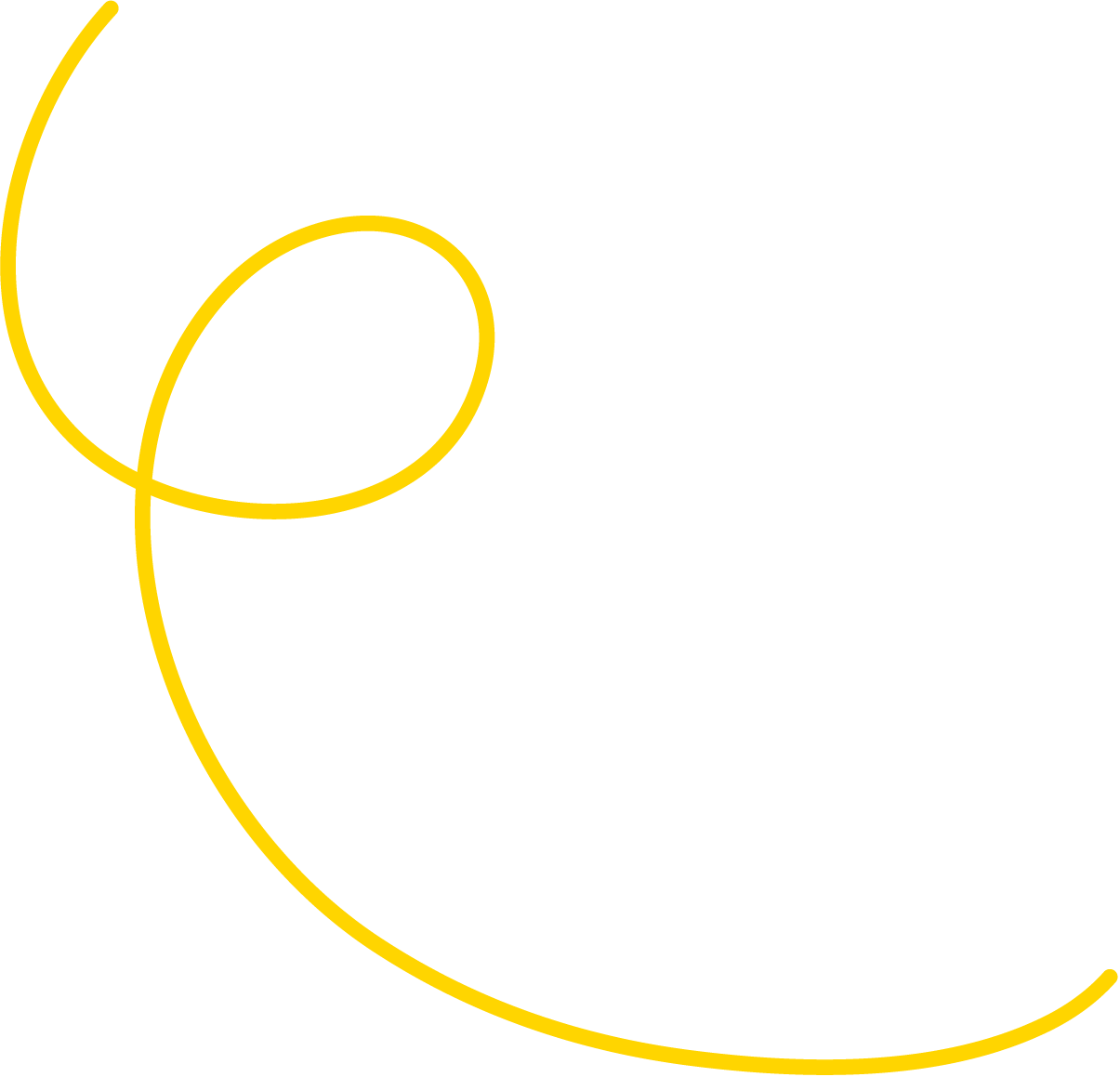 Application template
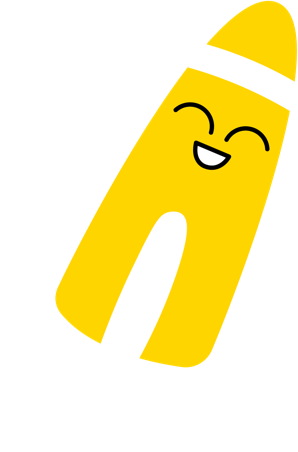 „Name of your Startup idea“
Describe your startup idea. 

Optional: Feel free to add your logo and links to your website/social media channels here.
Team
Introduce yourselves: What skills do you have and which university or universities do you represent?

Optional: Add a photo of yourself.
Challenge 1: Problem Solution Fit
Value Proposition Canvas

Who are your customers? What problem do you solve for them? How did you validate?

Alternatively, feel free to replace the value proposition canvas on the right with a user persona.If you do, just enter your persona details in the same space.
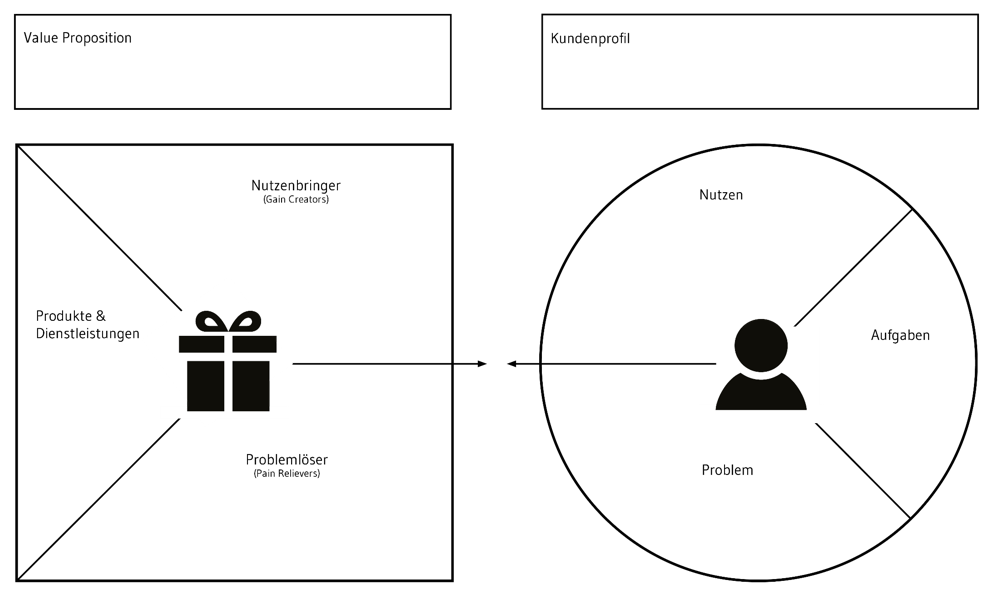 Challenge 2: Product Market Fit
Product Market Fit Canvas 

What does your product/service look like?
How was the prototype tested? 

As an alternative to the product-market-fit canvas on the right, you can also insert photos/visualizations of your prototype and describe the core features.
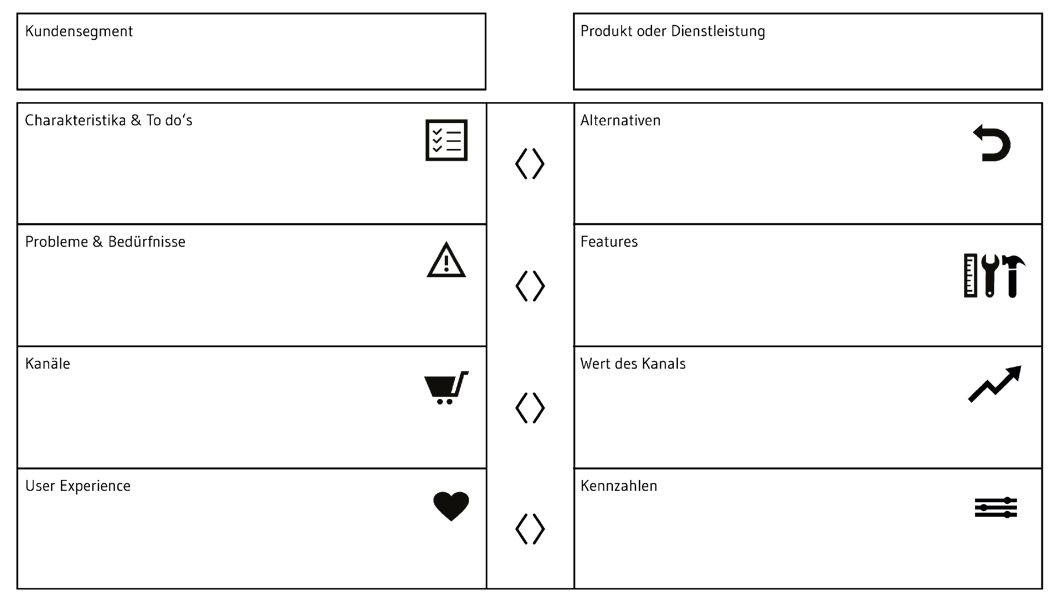 Challenge 3: Markt
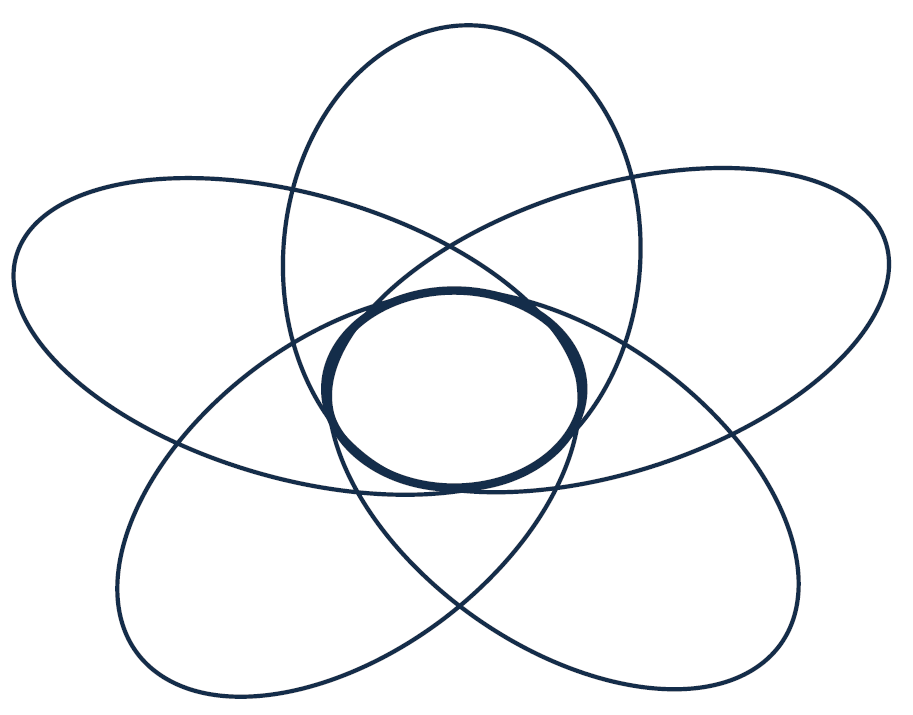 Petal Diagramm 

How large and attractive is the market you want to tap into? Who are your competitors?

Alternatively, you can also use TAM-SAM-SOM or another visualization.
Challenge 4: Traction
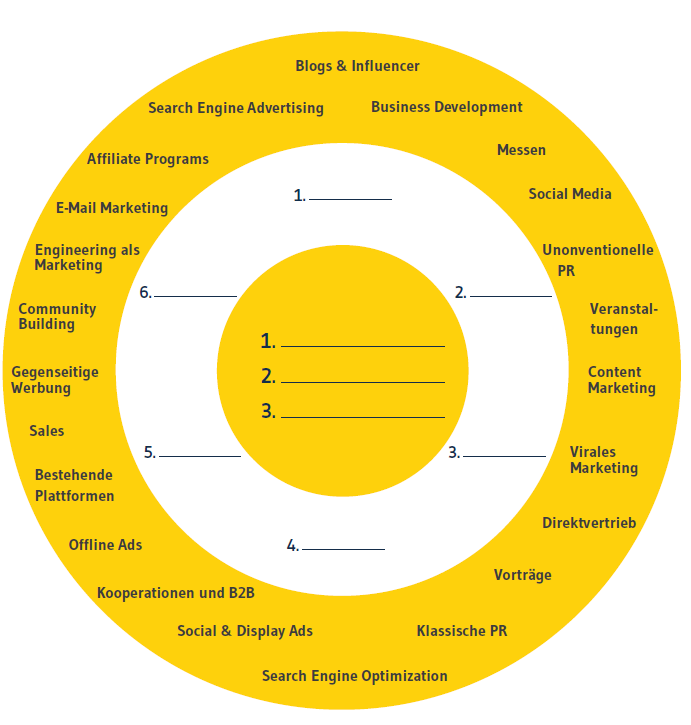 Bullseye Framework

How do you achieve real customer demand?
Which channels do you use or want to use and how will you measure their success?

Alternatively, you can also use the Traction Scoreboard or another visualization.
Challenge 5: Business Model Fit
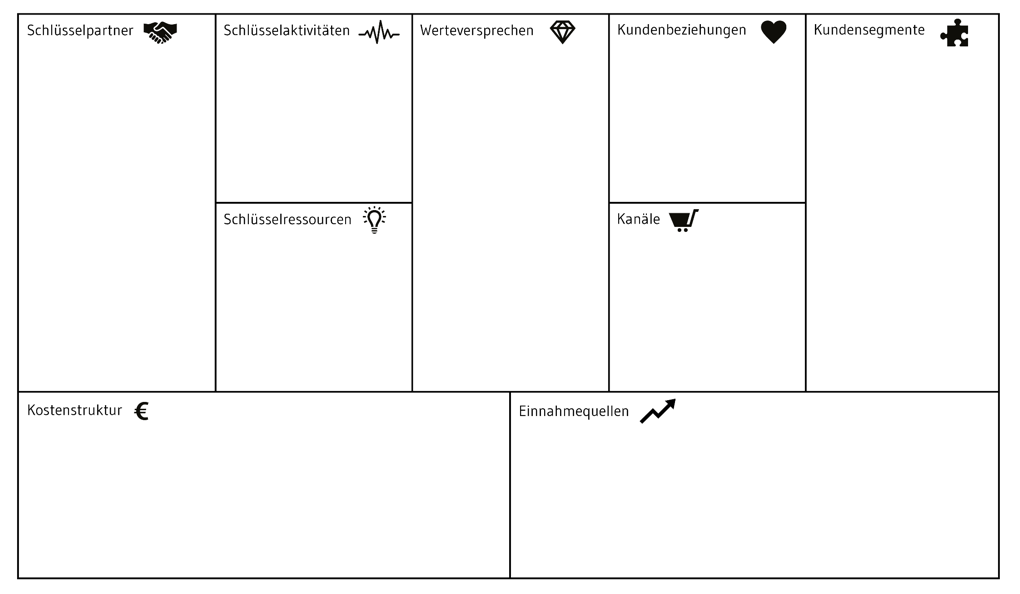 As an alternative you can use the Sustainable Business Model Canvas on the next slide.
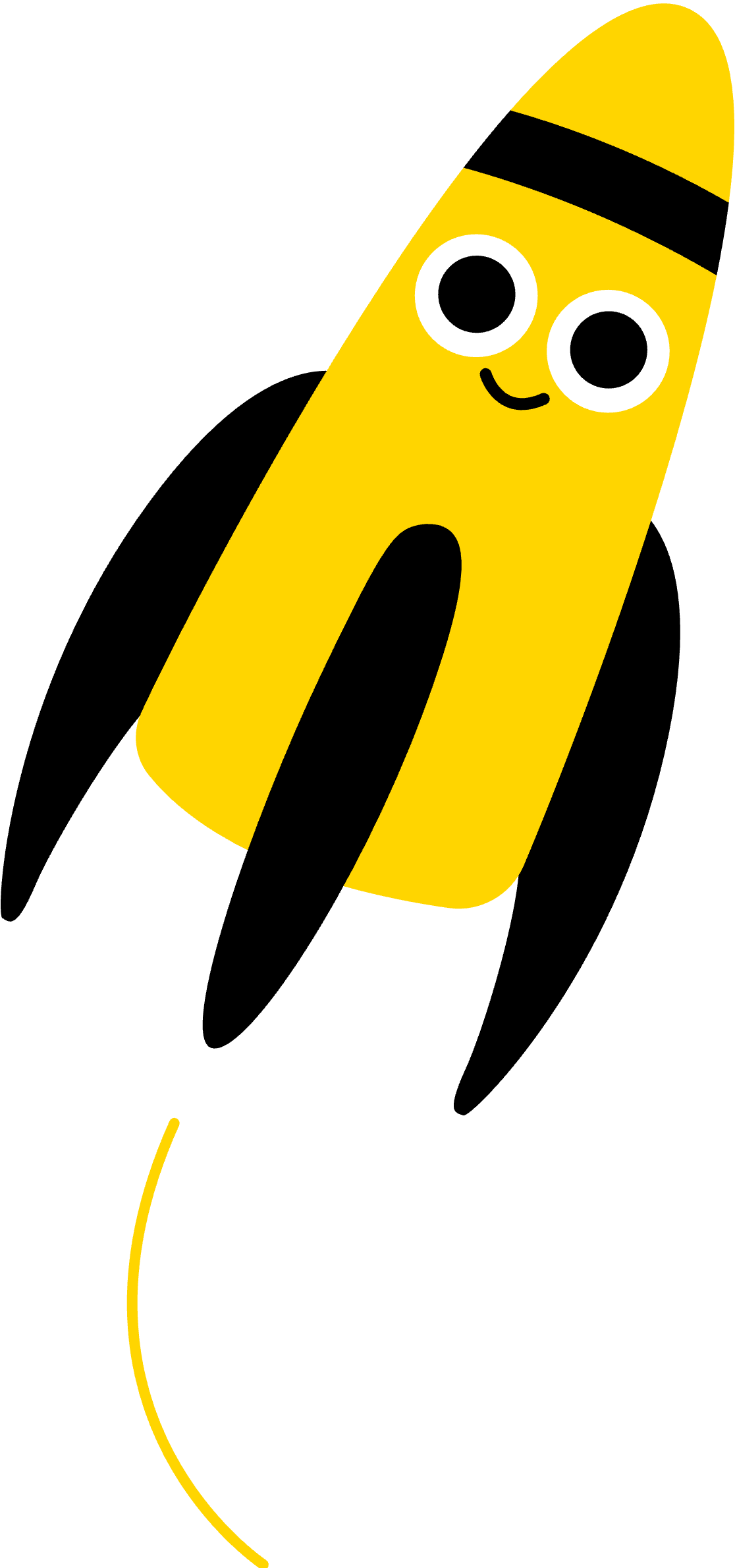 Alternative: Sustainable Business Model Canvas
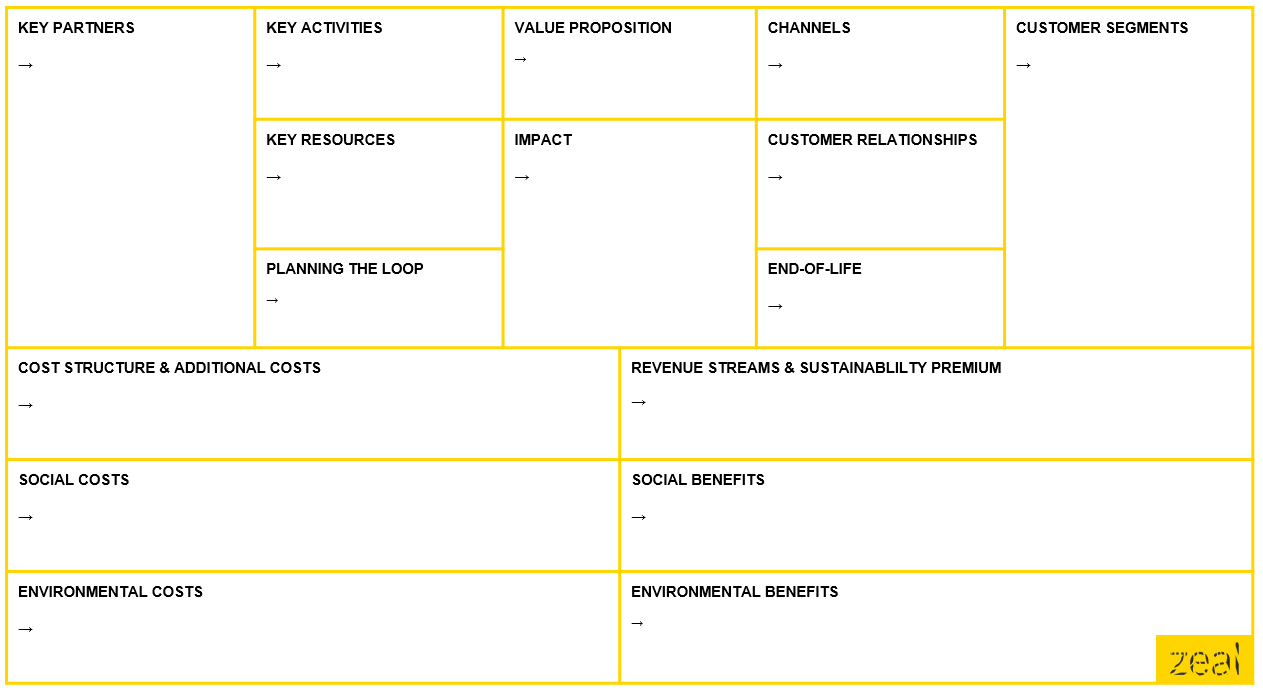 Optional: Impact Canvas
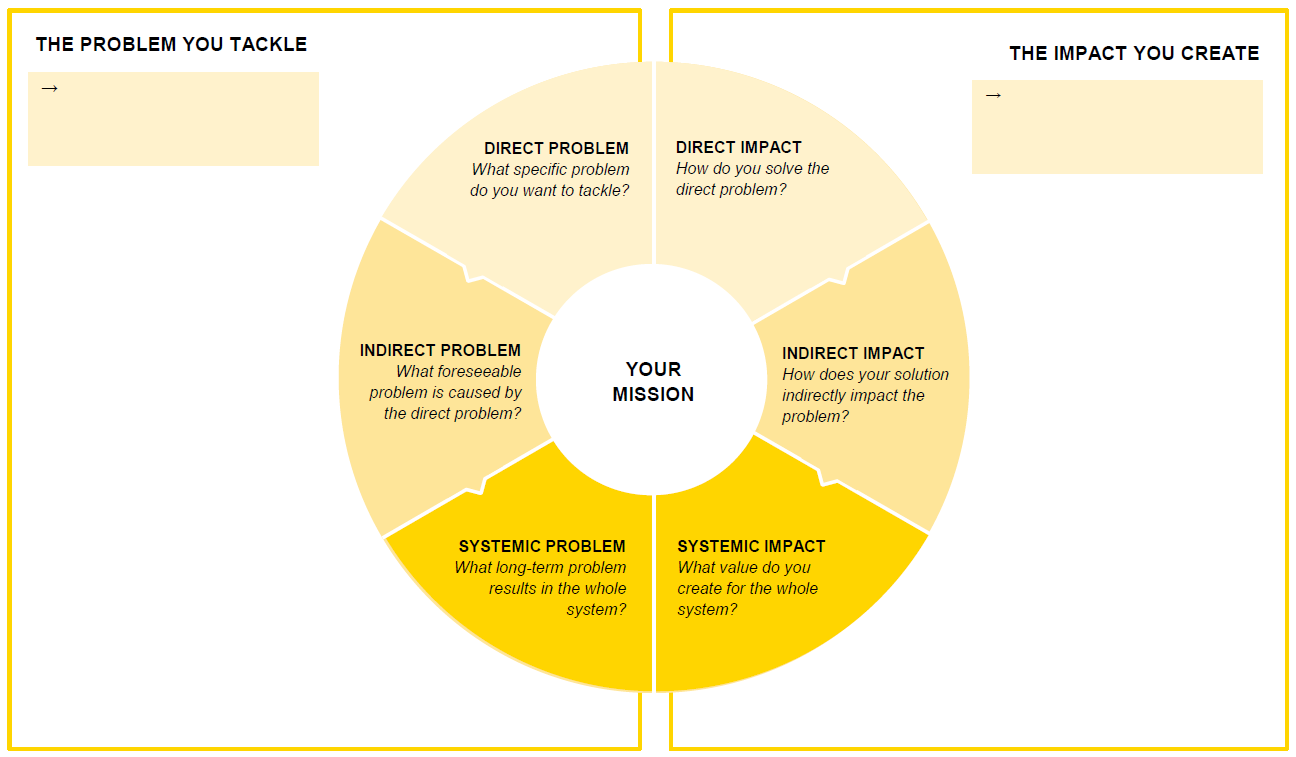 Appendix 1
Here you can optionally add further information, images or visualizations of your startup idea.
Appendix 2
Here you can optionally add further information, images or visualizations of your startup idea.
Appendix 3
Here you can optionally add further information, images or visualizations of your startup idea.